University Avenue Corridor Study
City of Morgantown
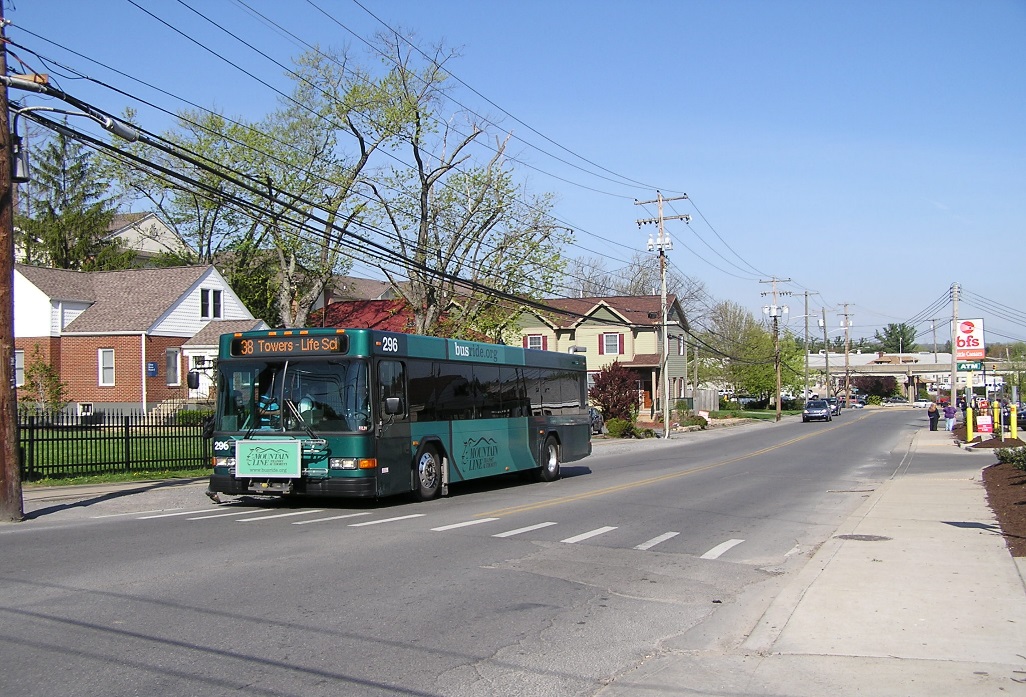 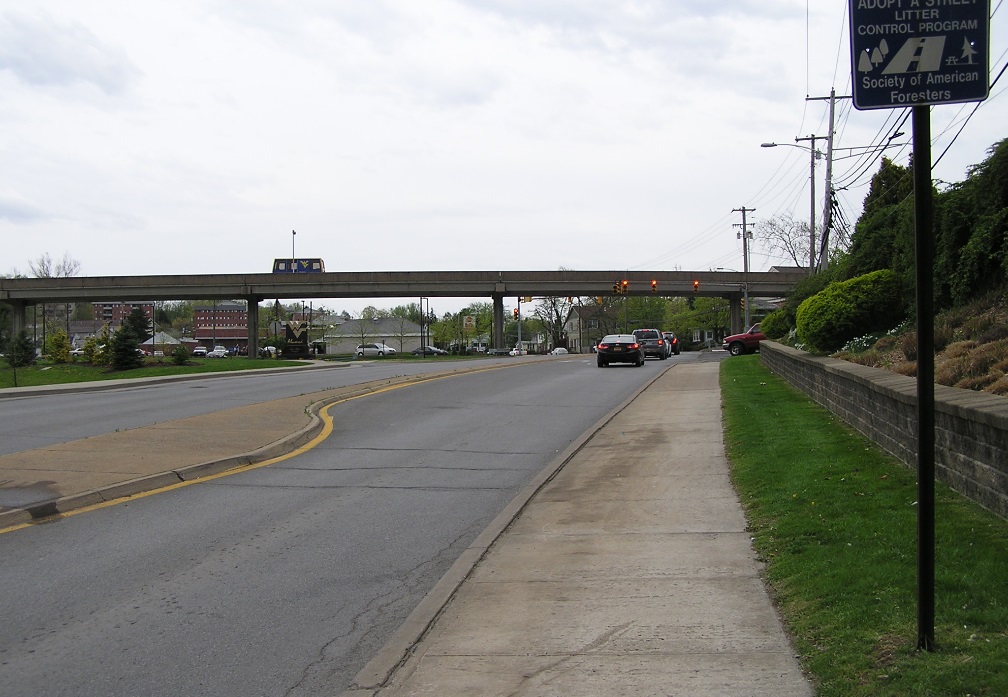 The Morgantown Traffic Commission 
May 7, 2014
Presented to:
Robert Goetz, P.E. Trans Associates
Presented by:
Purpose of Study
Determine potential improvements to enhance the safety & mobility of:
Vehicles
Pedestrians
Transit
Bicycles
Based on existing & future demand
Develop opinions of probable cost to implement improvements
University Avenue Corridor Study                                              City of Morgantown
Study Area
University Avenue between Patteson Drive & Eighth Street
Included 10 intersections, Rawley Avenue, Evansdale Drive
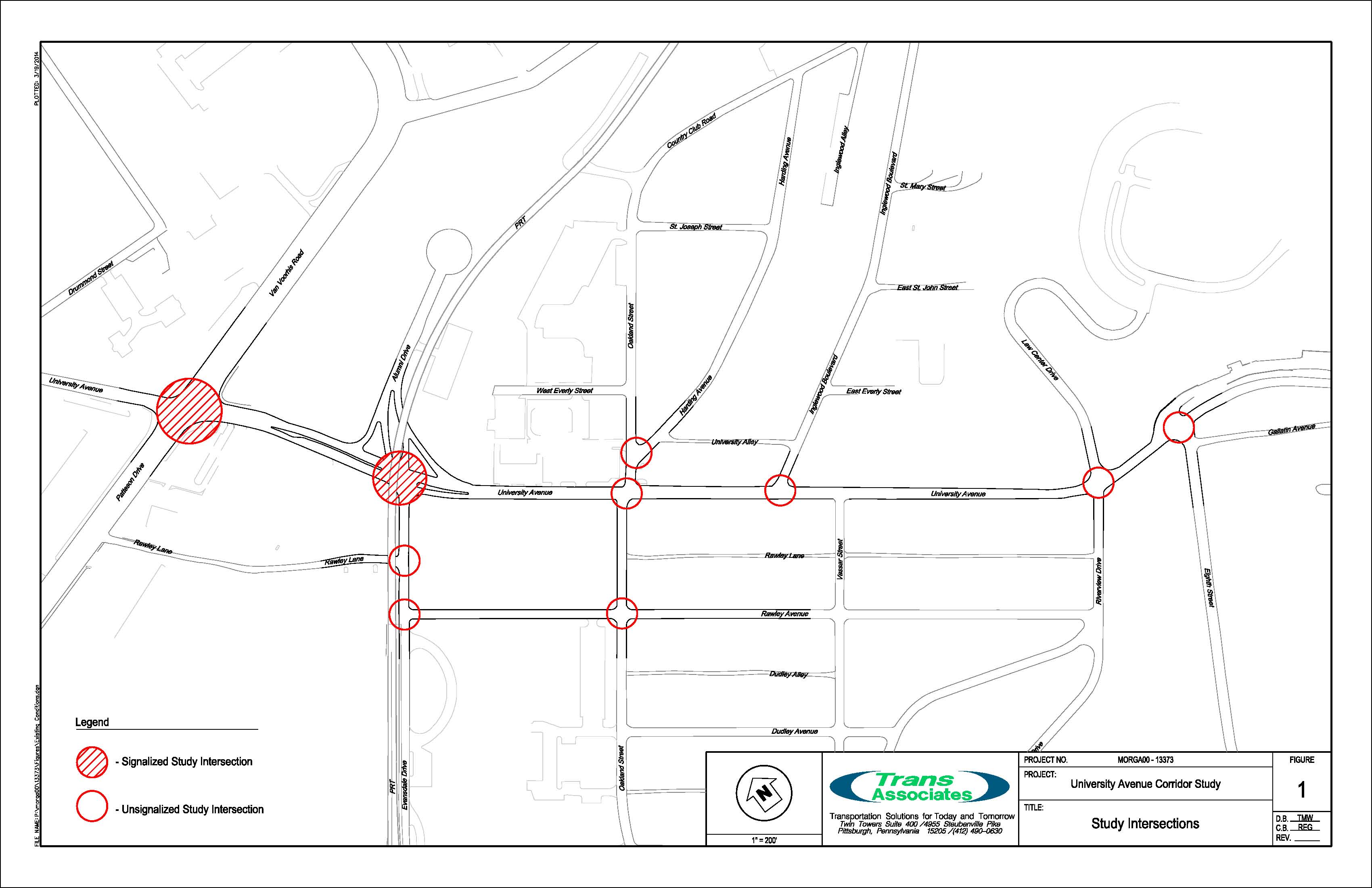 University Avenue Corridor Study                                              City of Morgantown
Data Collection
Traffic counts at study intersections performed in April 2013, January and March 2014
All counts performed when WVU was in session
Counts included, cars, trucks, buses & pedestrians
Due to Evansdale Drive closure, counts from WVU study were used
According to MMMPO University Avenue in the study area has an AADT of 15,980 to 18,180
Information gathered on street widths, speed limits, traffic control & signal timings
University Avenue Corridor Study                                              City of Morgantown
Existing Weekday AM / PM Peak Hour Volumes
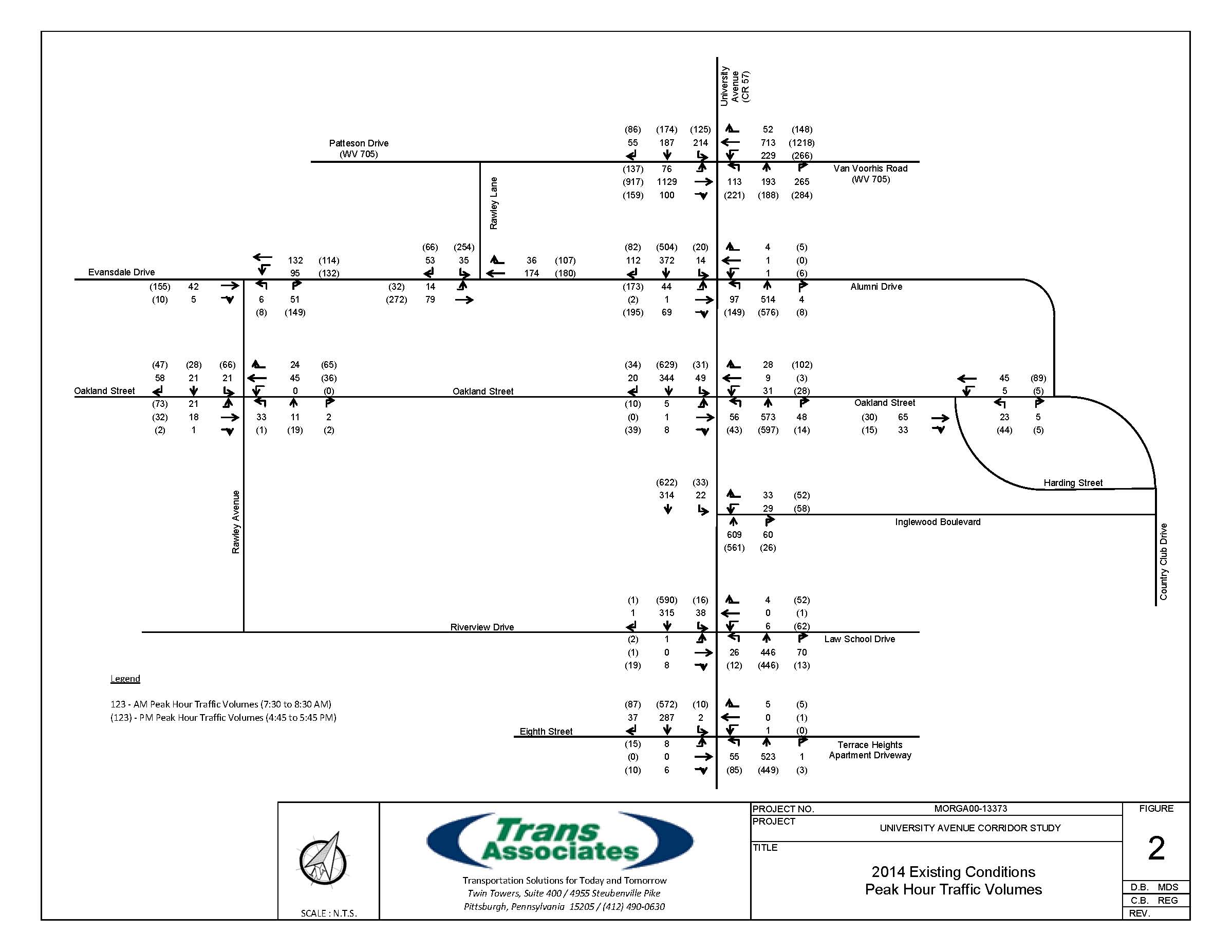 University Avenue Corridor Study                                              City of Morgantown
Existing Traffic Control
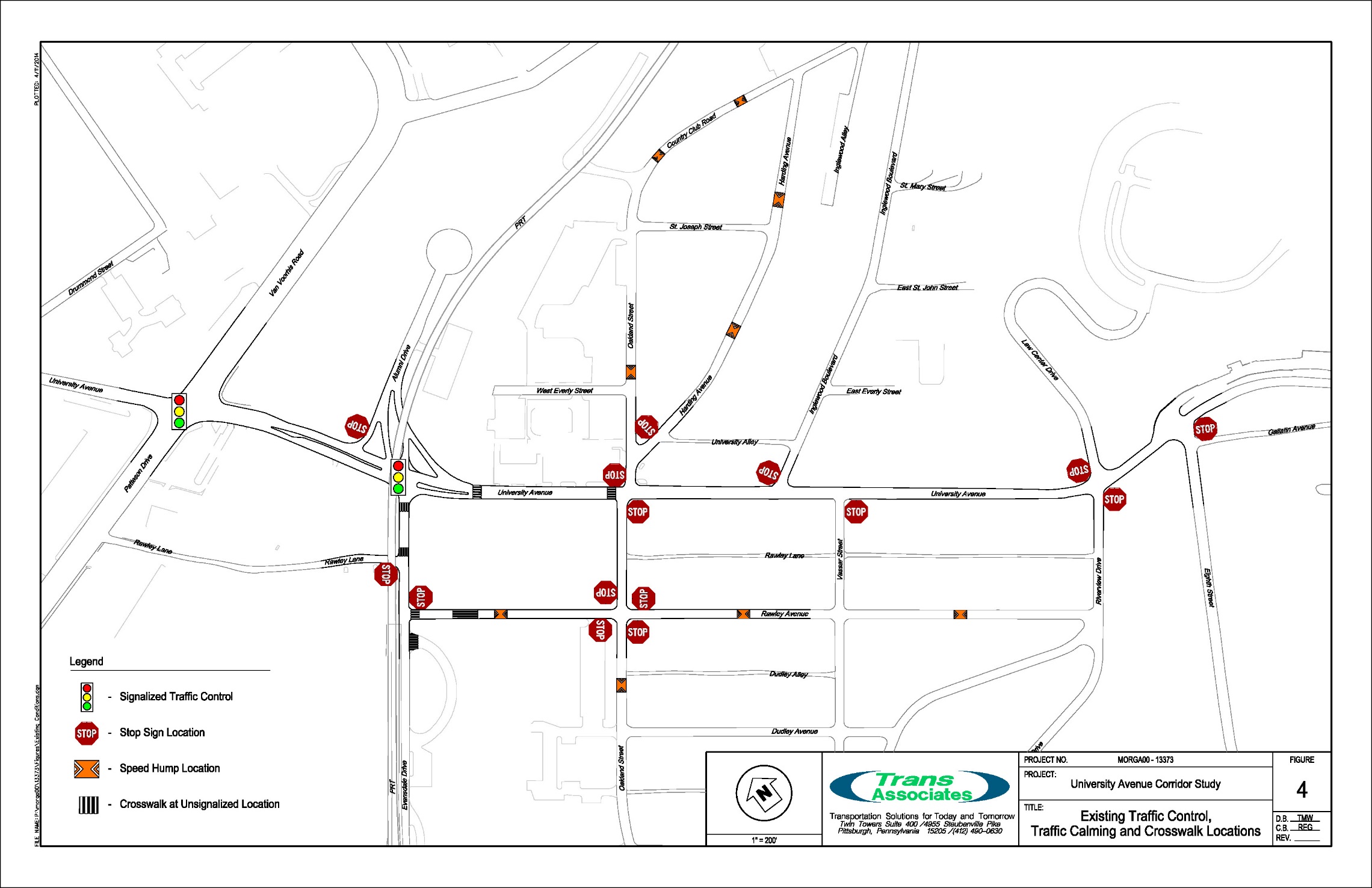 University Avenue Corridor Study                                              City of Morgantown
Pedestrian Volumes
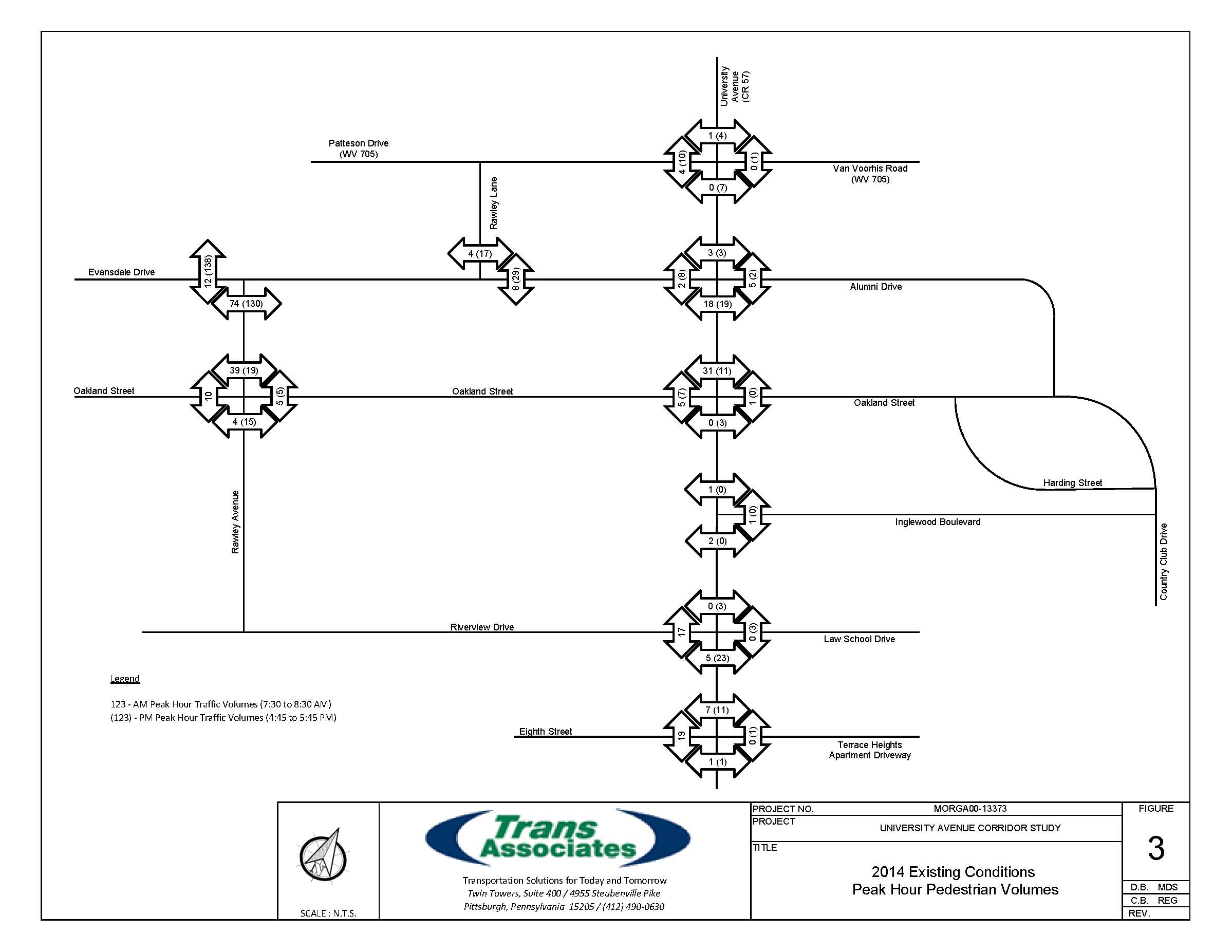 University Avenue Corridor Study                                              City of Morgantown
Existing Conditions Analysis
Level of Service (LOS) per Highway Capacity Manual
Based on delay to motorist
LOS A (best) to LOS F (failure)
LOS D considered minimum for urban area
Oakland St approaches to University Ave: LOS F in AM/PM
Law School driveway & Eighth St approaches: LOS F in PM
Significant queues for WB/SB lefts at Patteson Dr/University Ave
Significant queue for WB Oakland Ave at University Ave
Volumes currently warrant signal at Oakland Street
University Avenue Corridor Study                                              City of Morgantown
MUTCD Signal Warrants
FHWA Manual on Uniform Traffic Control Devices (MUTCD) establishes criteria for 9 warrants
Most warrants based on meeting minimum volumes on intersecting streets during 
	specified hours
Typically, criteria for only one warrant 
	needed satisfied to justify signal installation
University Ave & Oakland St satisfies:
Warrant 1.B Interruption of Continuous Traffic (8 hours)
Warrant 2 Four Hour Vehicular Volume
Warrant 3 Peak Hour
University Ave & Law School drive not satsified
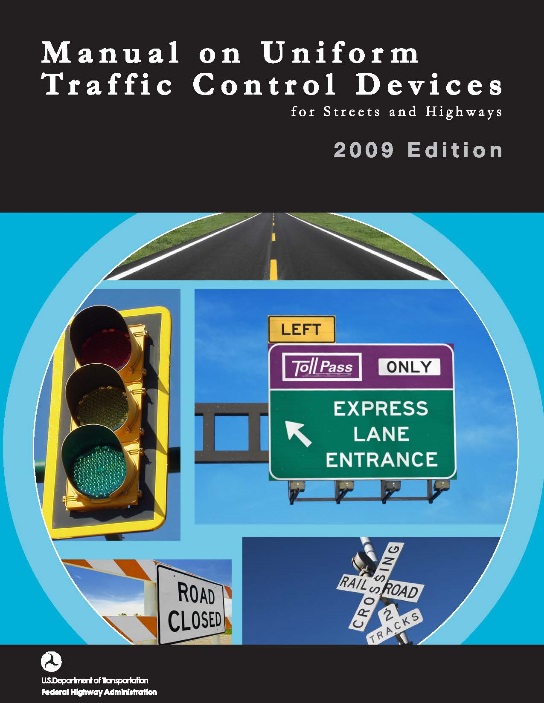 University Avenue Corridor Study                                              City of Morgantown
Additional Existing Conditions Issues
Unexpected Crosswalk Location
Crosswalk Protection
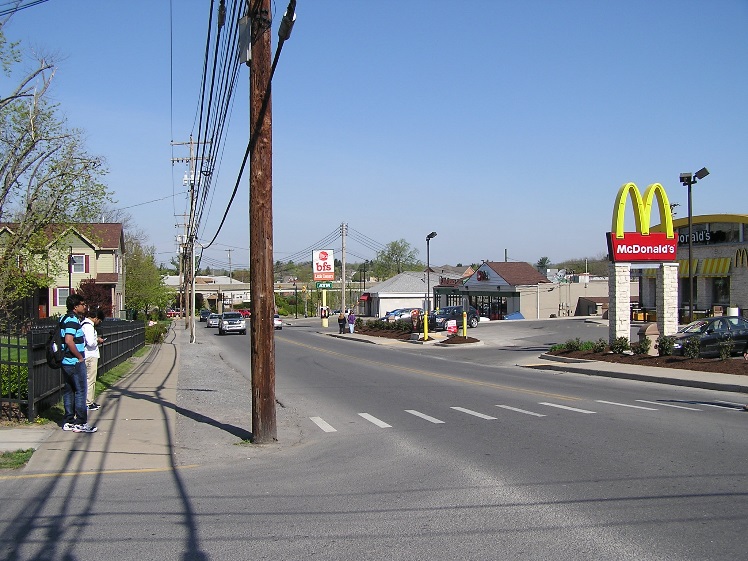 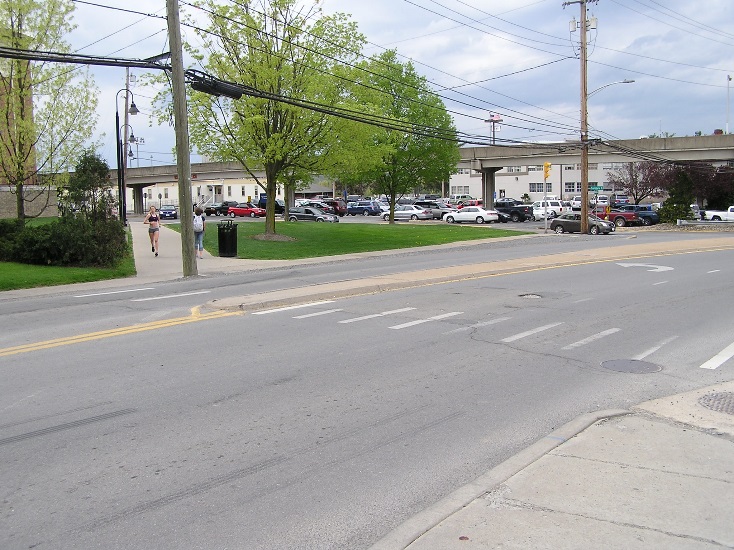 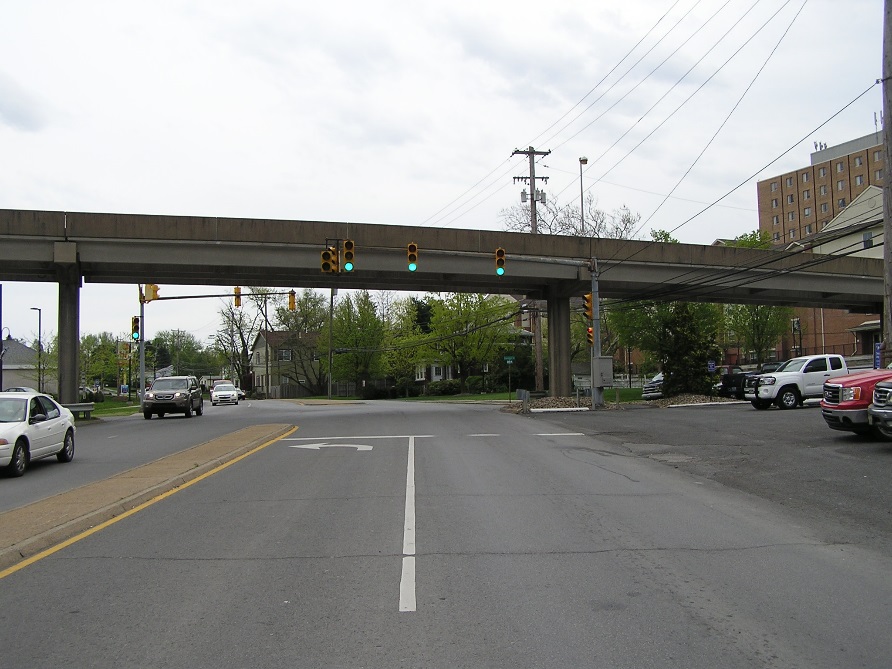 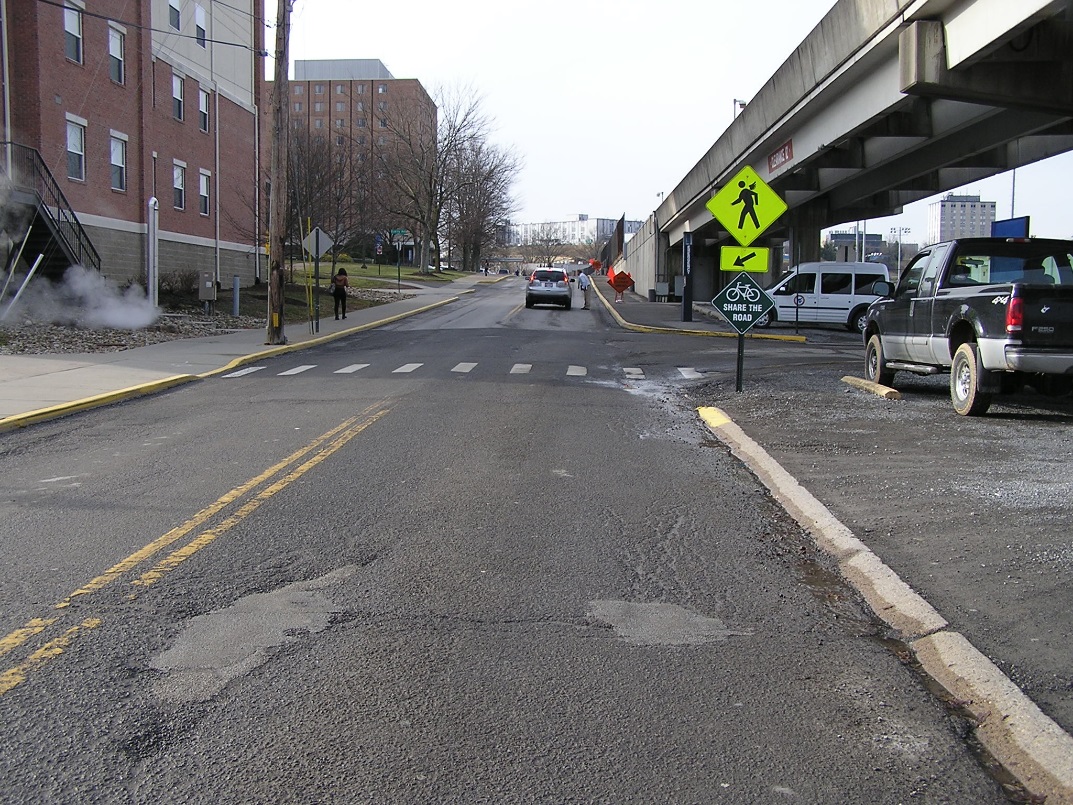 Condition of Signal
Parking Along University Ave
Sidewalk Continuity
University Avenue Corridor Study                                              City of Morgantown
Projected Traffic Volumes & Conditions
Projects that will significantly affect traffic in the corridor over next several years:
University Park – 1,300 bed student residential development to access Oakland Street
WVU Evansdale Crossing – bookstore, restaurant, office, classroom space on Evansdale Campus
WVU Hospitals Medical Center Drive Relocation – concurrent with Ruby Memorial Tower construction
University Avenue Corridor Study                                              City of Morgantown
Project Locations
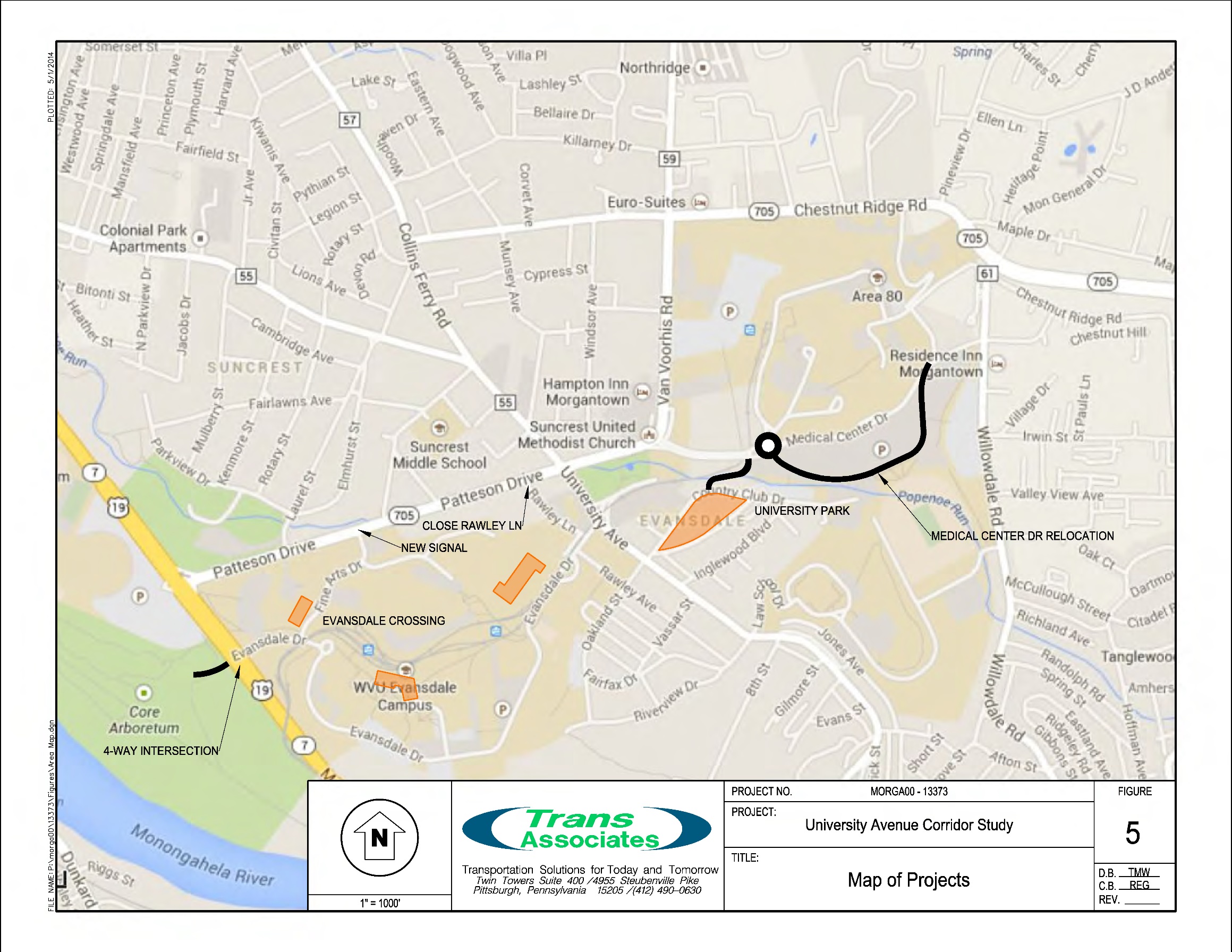 University Avenue Corridor Study                                              City of Morgantown
Projected Conditions Traffic Analysis
Patteson Drive/University Ave deteriorates to LOS F
Additional delay at University Ave/Evansdale Drive
Significant additional delay to Oakland Street (currently meets signal warrants)
Additional delay on Law School driveway and Eighth Street (do not satisfy warrants for signalization)
Alternate analysis assumed closure of Evansdale Drive west of Towers.  Signal warrants still satisfied at Evansdale Drive.
University Avenue Corridor Study                                              City of Morgantown
Conclusions
Proposed developments will have significant impacts to the University Avenue corridor
A signal is presently warranted at University Avenue & Oakland Street
A signal is still needed at University Avenue & Evansdale Drive even if Evansdale is closed at Towers
A signal is not warranted at either the Law School or Eighth Street
Better pedestrian accommodations (sidewalk continuity, protected crosswalks) are needed
A designated share the road on lower volume streets would be helpful for bicycles
University Avenue Corridor Study                                              City of Morgantown
Recommendations
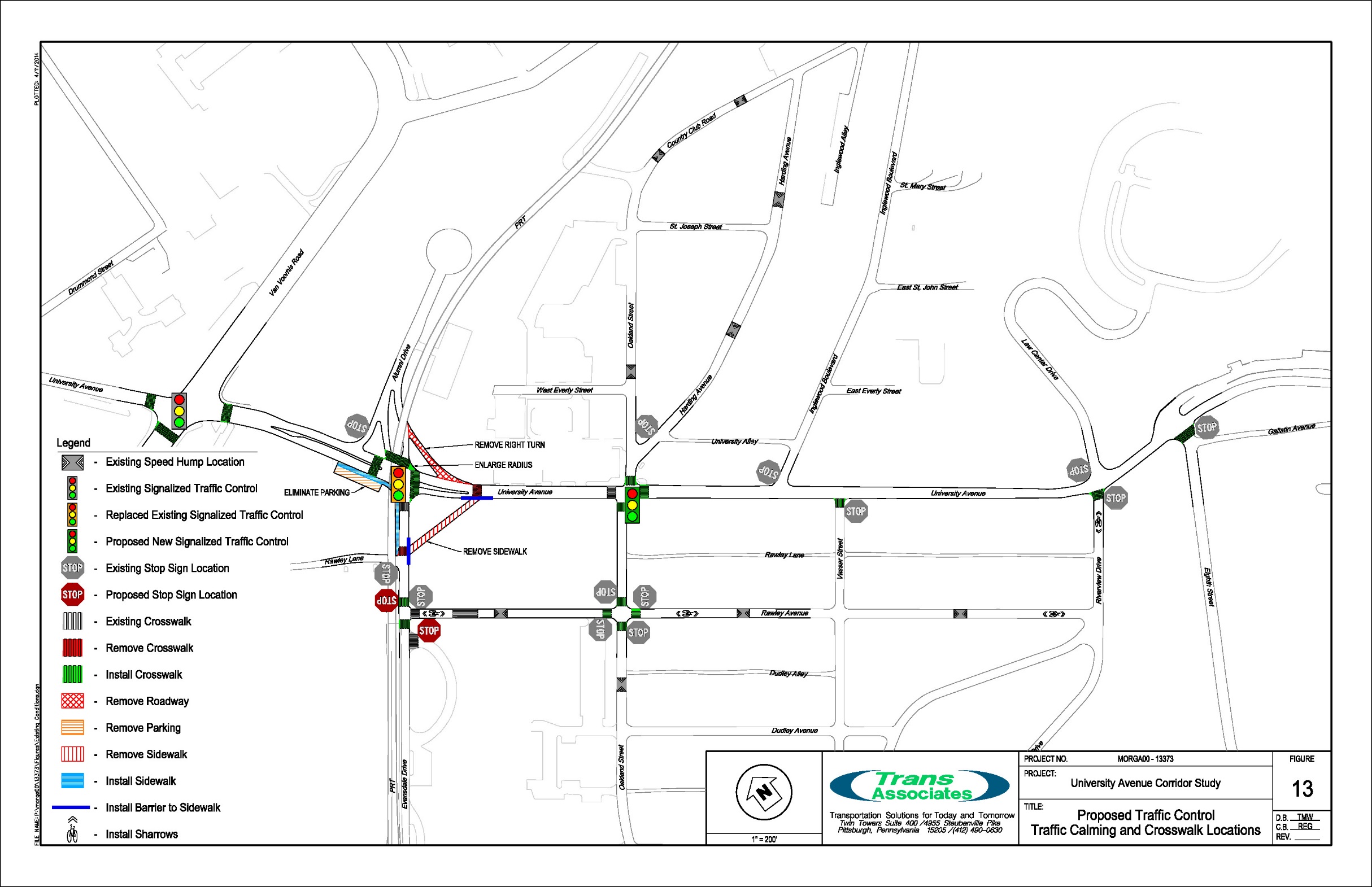 University Avenue Corridor Study                                              City of Morgantown
Recommendations (continued)
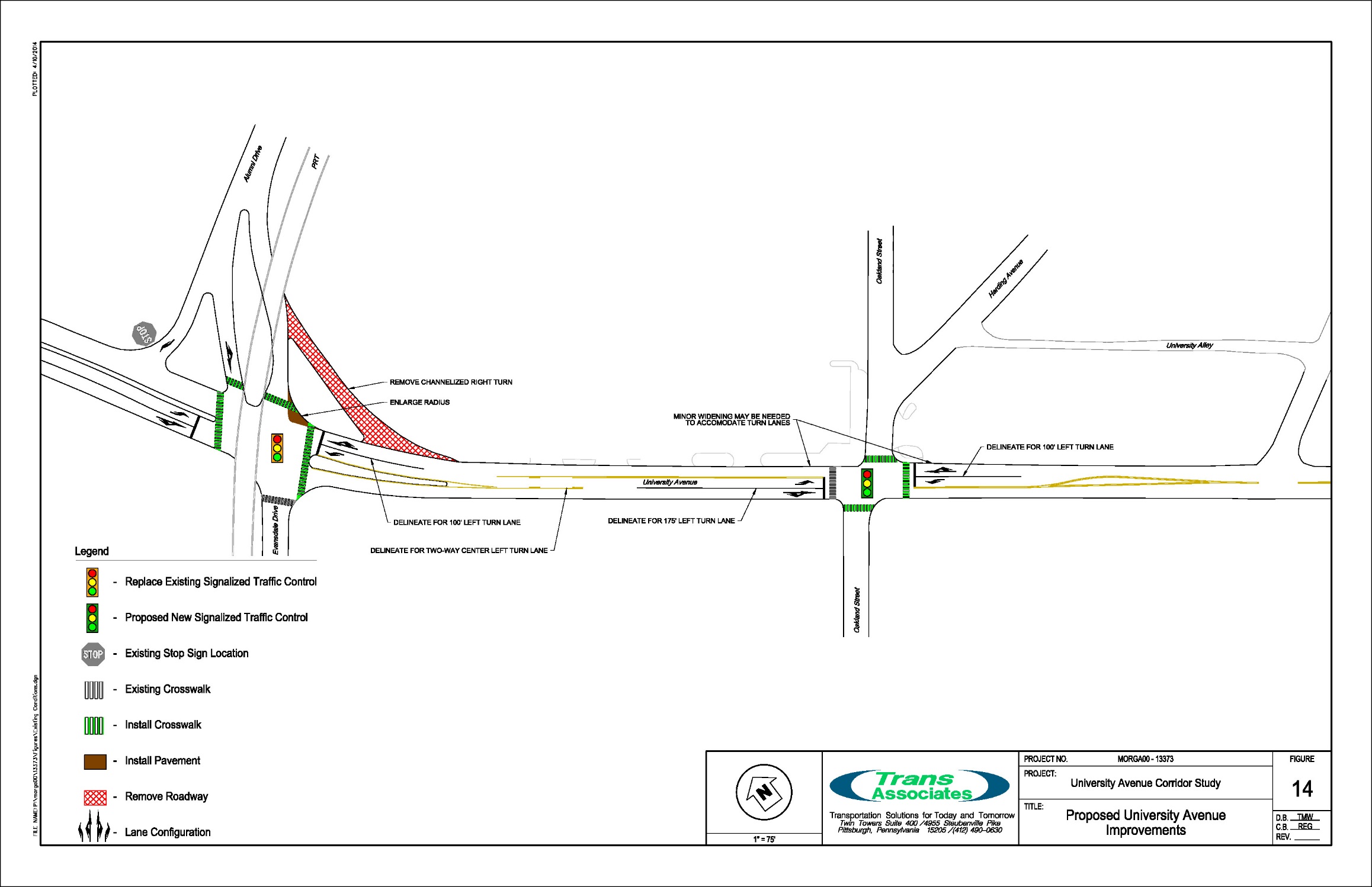 University Avenue Corridor Study                                              City of Morgantown
Opinions of Probable Cost
Replace signal at Evansdale Dr/Alumni Dr:	$223,000
Install new signal at Oakland Street:	$199,000
Provide left turn lanes along University Dr between			Evansdale Dr & Oakland St:	$96,000
Eliminate channelized right into Alumni Dr:	$40,000
Install curb/sidewalk along WVU Maintenance lots: $37,000
Add crosswalk markings at 7 intersections:	$14,000
Eliminate crosswalks, provide access control:	$11,000
Designate Rawley Ave / Riverview Dr “Share the Road”:		$11,000
Provide right turn signal for NB University Ave at 705: $5,000
University Avenue Corridor Study                                              City of Morgantown
Thank you

Questions
& Answers
University Avenue Corridor Study                                              City of Morgantown